TEMA 2. LA EUROPA FEUDAL
EL FEUDALISMO SURGE EN EUROPA A PARTIR DEL SIGLO X
BASADO EN RELACIONES DE DEPENDENCIA MUTUAS ENTRE HOMBRES LIBRES.
VASALLAJE Y SERVIDUMBRE.
EPOCA POSTERIOR A LA DIVISIÓN DEL IMPERIO CAROLINGIO Y A LAS SEGUNDAS INVASIONES EUROPEAS
TODO ELLO GENERA UNA PÉRDIDA DE LA AUTORIDAD REAL.
POR ELLO DELEGAN EN LA NOBLEZA QUE LES AYUDA A CAMBIO DE UN FEUDO QUE LES CONCEDE EL REY. (SE CONVIERTEN EN PODEROSOS SEÑORES FEUDALES).
VER PÁGINA 36
FIGURA CLAVE  LO QUE SERÁ EL VASALLAJE.
FIGURA CLAVE LO QUE SERÁ  LA SERVIDUMBRE
EJERCÍCIOS PÁGINA 37
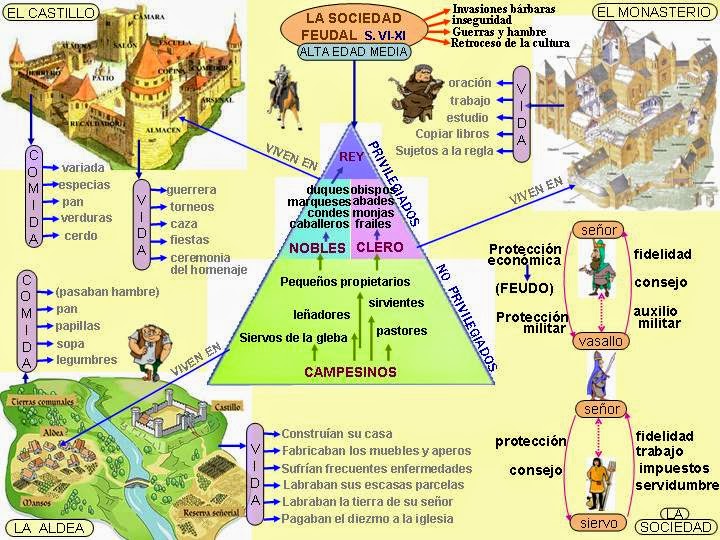 SOCIEDAD ESTAMENTAL
PRIVILEGIADOS (NOBLEZA Y CLERO)
NO PRIVILEGIADOS (RESTO).

EJERCÍCIOS PÁGINA 38
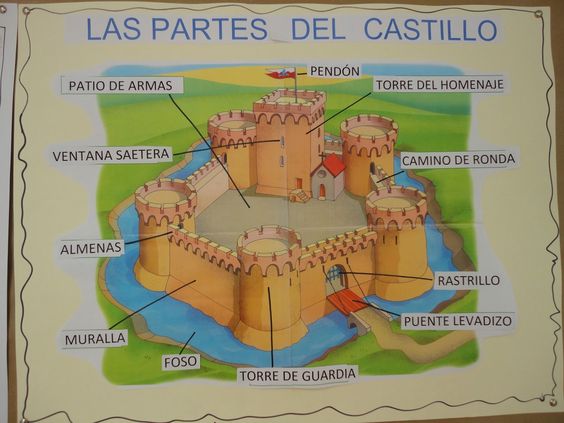 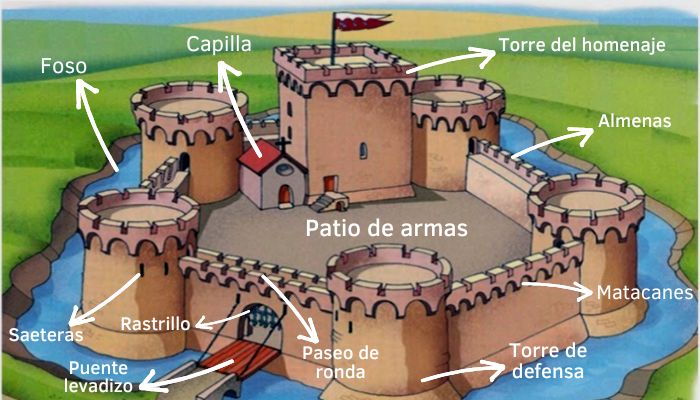 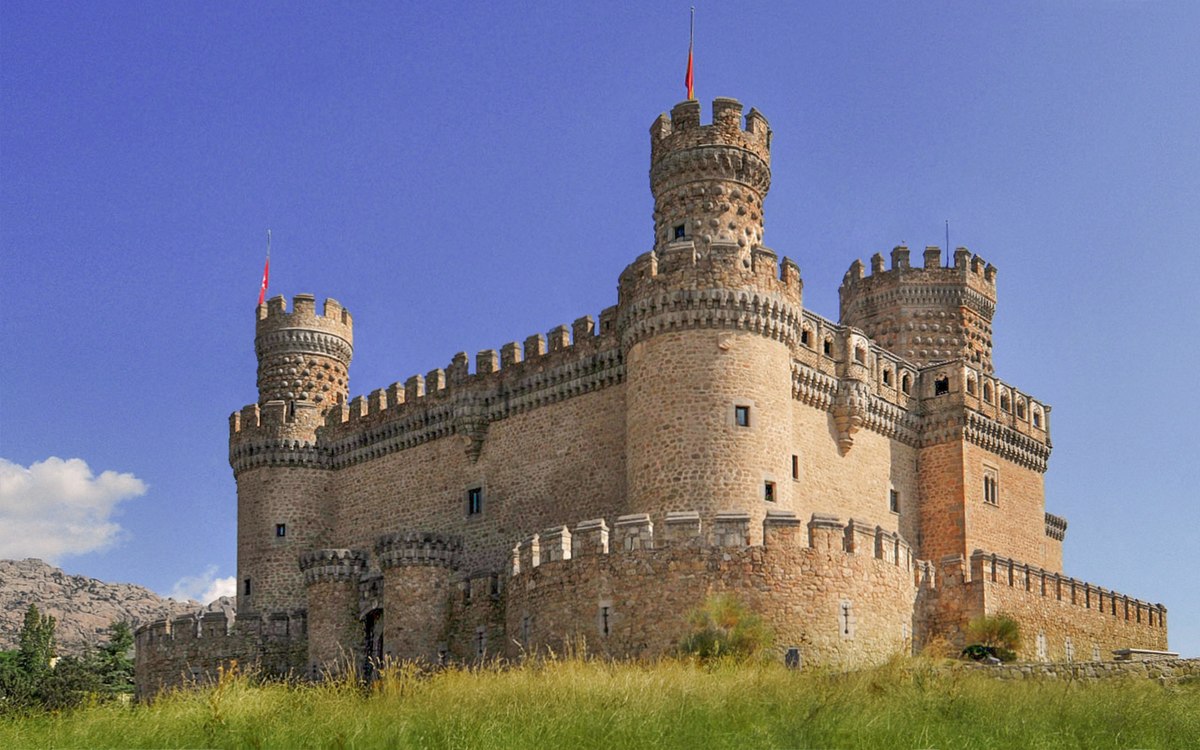 UNA SOCIEDAD ESTAMENTAL (Pag.38)
SOCIEDAD DEL FEUDALISMO ORGANIZADA EN ESTAMENTOS

PRIVILEGIADOS
NOBLEZA
CLERO
NO PRIVILEGIADOS
CAMPESINADO Y ARTESANOS
EL FEUDO BASE DEL FEUDALISMO
TIERRAS Y CONTENIDOS ENTREGADOS POR UN REY O SEÑOR A SU VASALLO.
BENEFICIOS ECONÓMICOS Y JURÍDICOS PARA EL SEÑOR.
TIERRA, BOSQUES, ALDEAS CON CAMPESINOS, RÍOS, CASTILLO, ETC.
NO SE PODÍAN VENDER.
OBLIGACIONES DEL SEÑOR EN EL FEUDO: Proteger a la población, sustento a la población, defensa, aperos de labranza.
DERECHOS DEL SEÑOR EN EL FEUDO: Imponer normas y leyes, impuestos, Juzgar a los campesinos. DERECHOS SEÑORIALES
CAMPESINOS SIERVOS OBLIGACIONES EN EL FEUDO: Trabajar un número determinado de días para el señor, entregarle una parte de la cosecha,  pagarle por utilizar sus materiales o carreteras (derechos de monopolio).
CAMPESINOS SIERVOS DERECHOS EN EL FEUDO: Cultivar la tierra y vivir de sus frutos, tener una vivienda en la aldea.
LOS CAMPESINOS EN EL FEUDO PODÍAN SER:
CAMPESINOS LIBRES: Propietarios de sus tierras y no eran siervos del señor. Podían marcharse o quedarse, casarse libremente y dedicarse a oficios.
CAMPESINOS SIERVOS: Trabajan las tierras del señor noble y no tienen libertad personal.  

RESERVA SEÑORIAL: Son las mejores tierras del FEUDO donde estaba el castillo del señor.
LOS MANSOS. Son parcelas de tierra que el señor entregaba a los siervos para el trabajo y vivienda en aldeas.
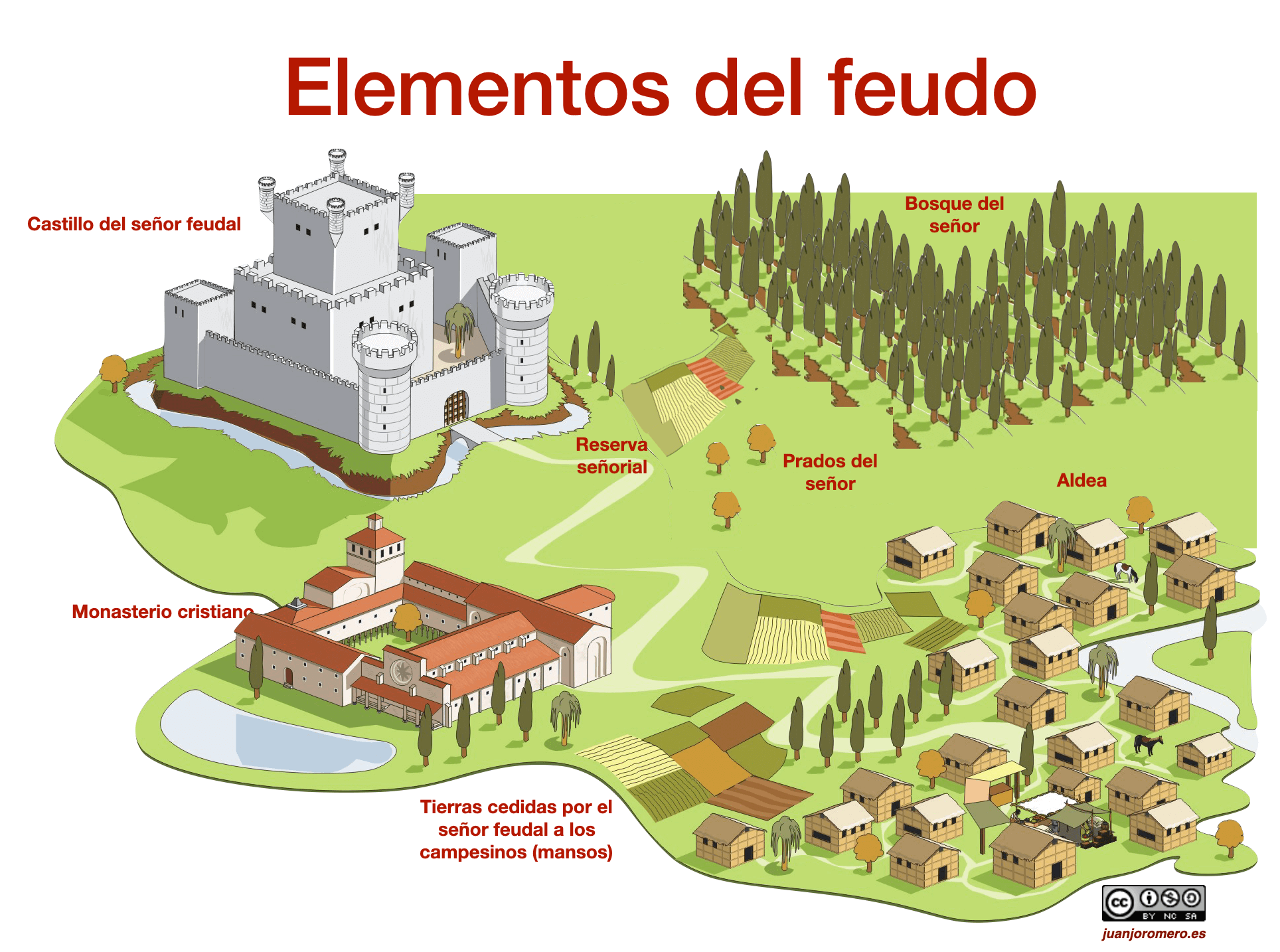 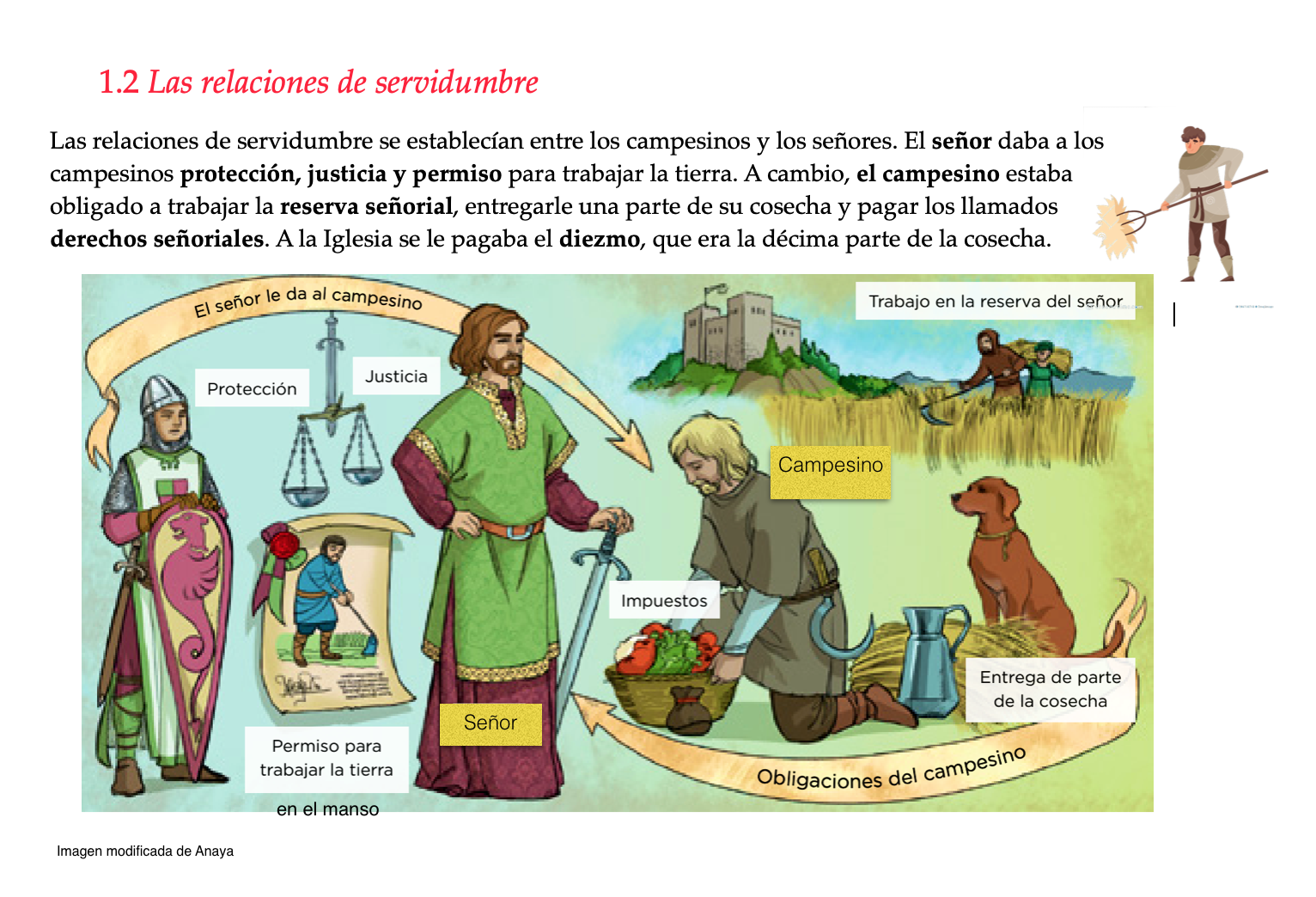 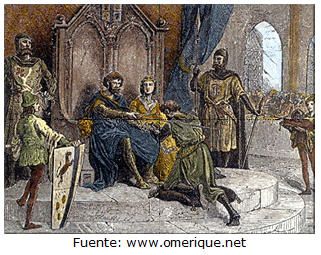 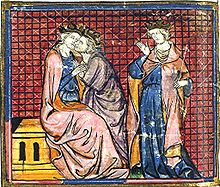 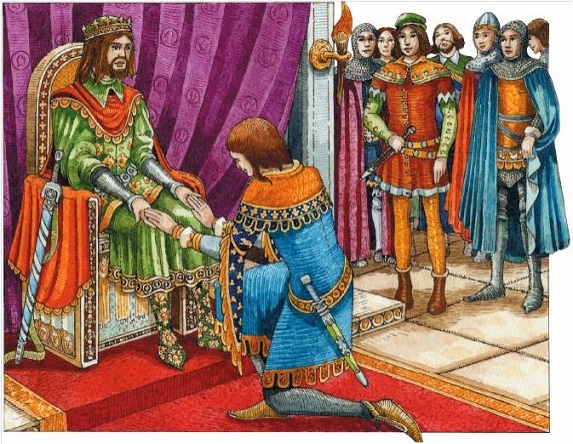 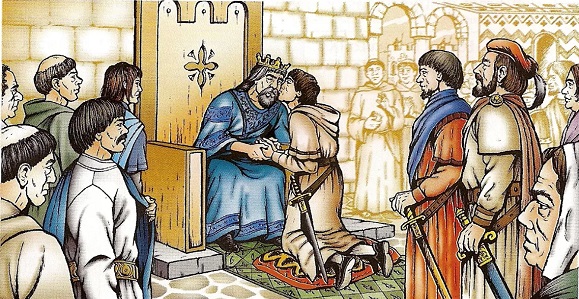 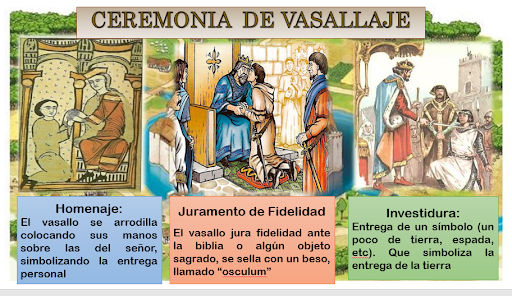 PAGINAS 40-41